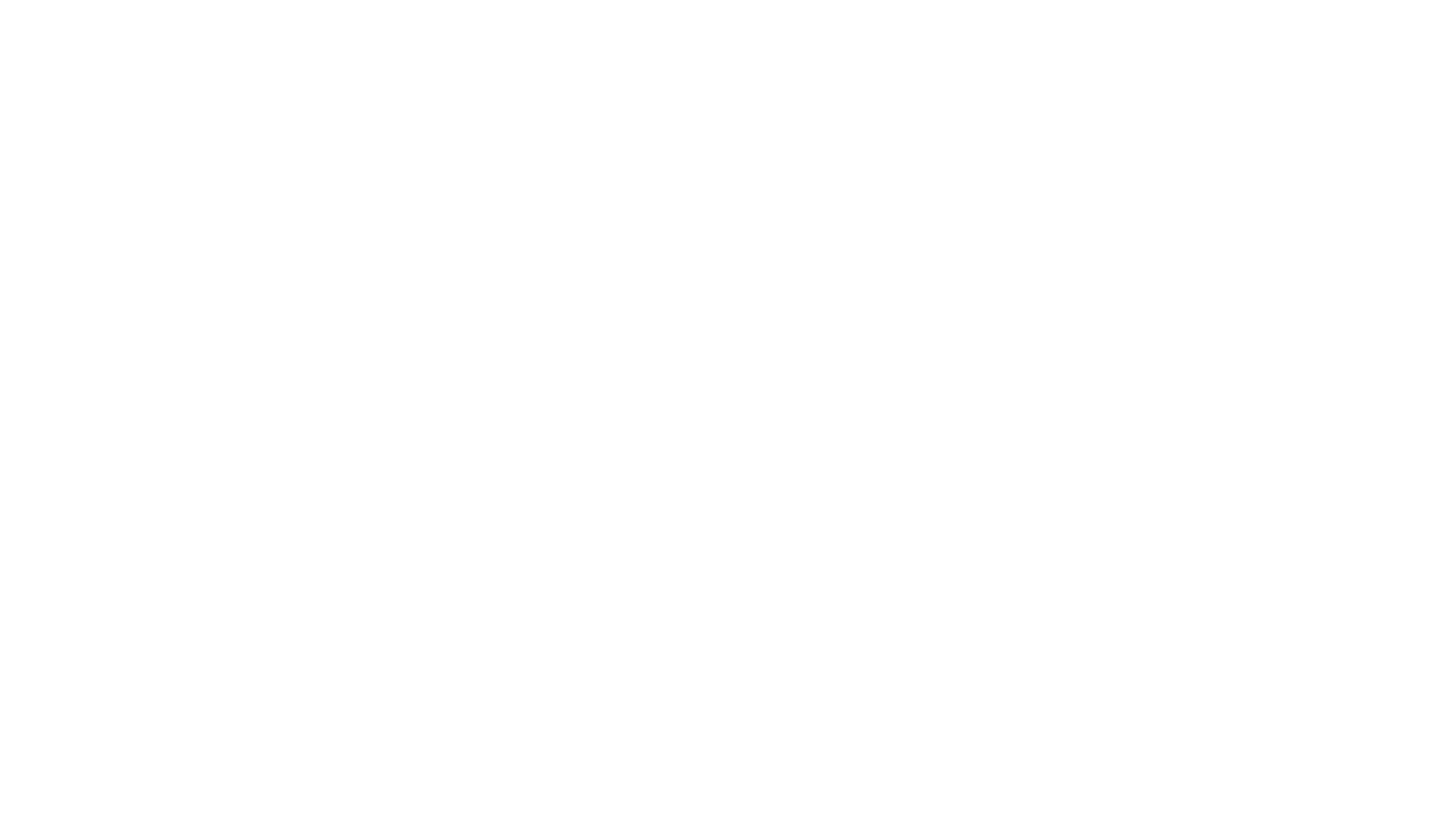 “Booed Up”
The Book of Ruth
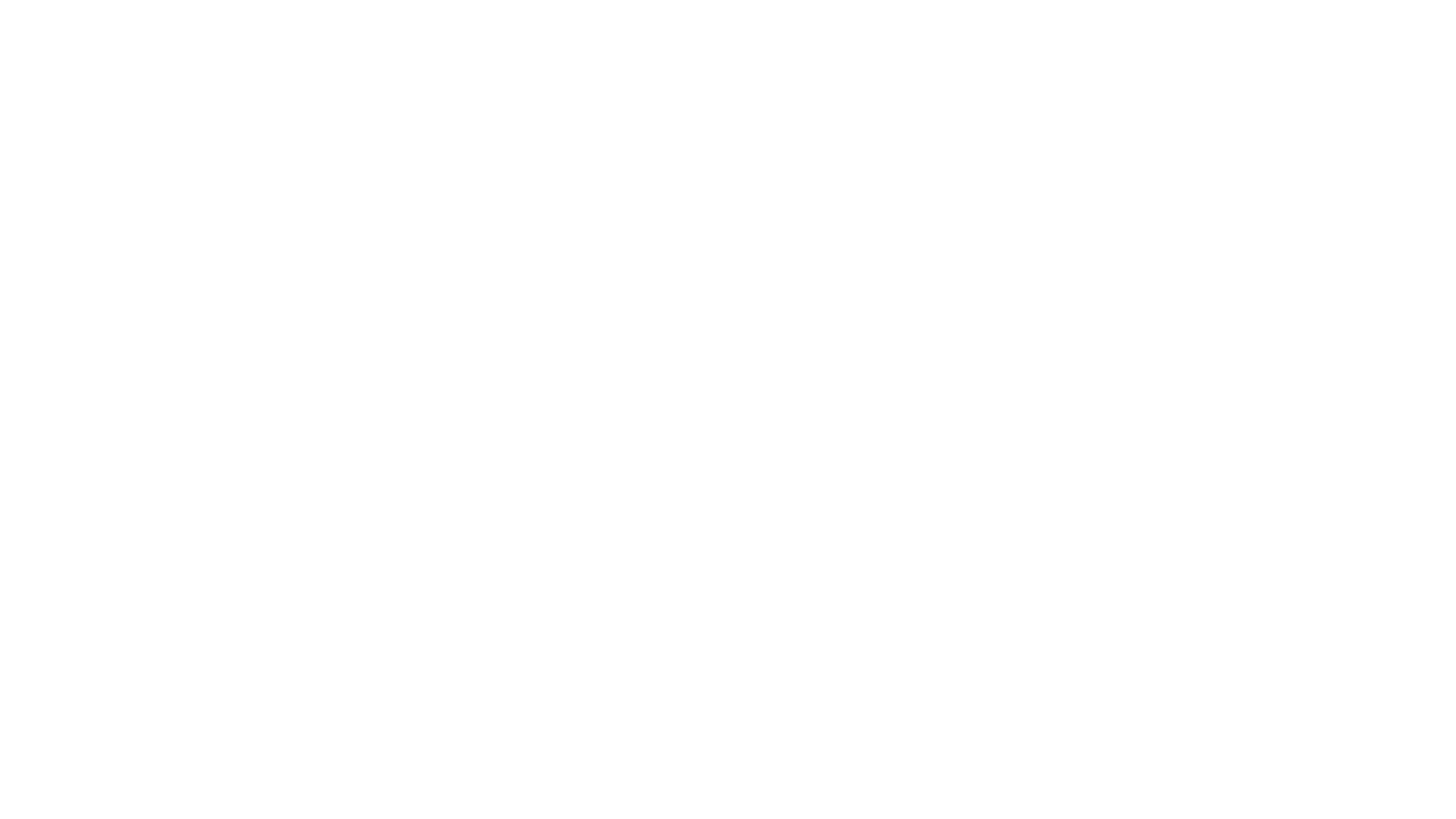 Most crises in life are the result of bad decisions or irresponsible behavior. We either make poor or wrong judgments or else fail to do what we should do; consequently, crises strike and problems are created.
Season 1 Episode 1
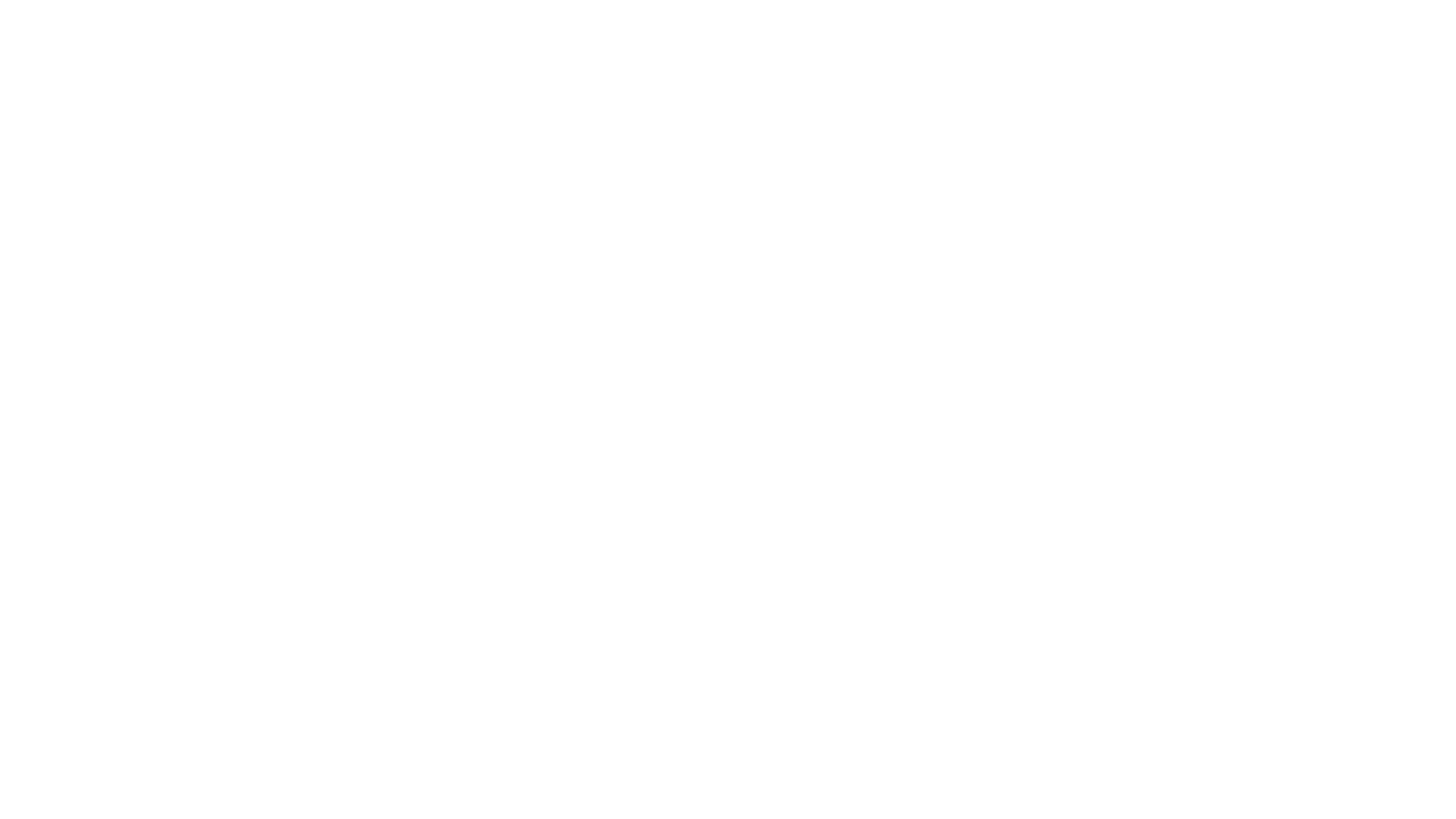 The six crises of Naomi's life are dealt with separately because of their importance in laying the foundation for the wonderful love story of Ruth. 

1.  Crisis 1: lived in the corrupt days of the judges, Judges 2:1-3:6 (v.1).

2.  Crisis 2: famine—even in Bethlehem, "the house of bread" (v.1).

3.  Crisis 3: distrust, unbelief, apostasy (v.1-2).
Learn The Facts (Read 1:1-5)
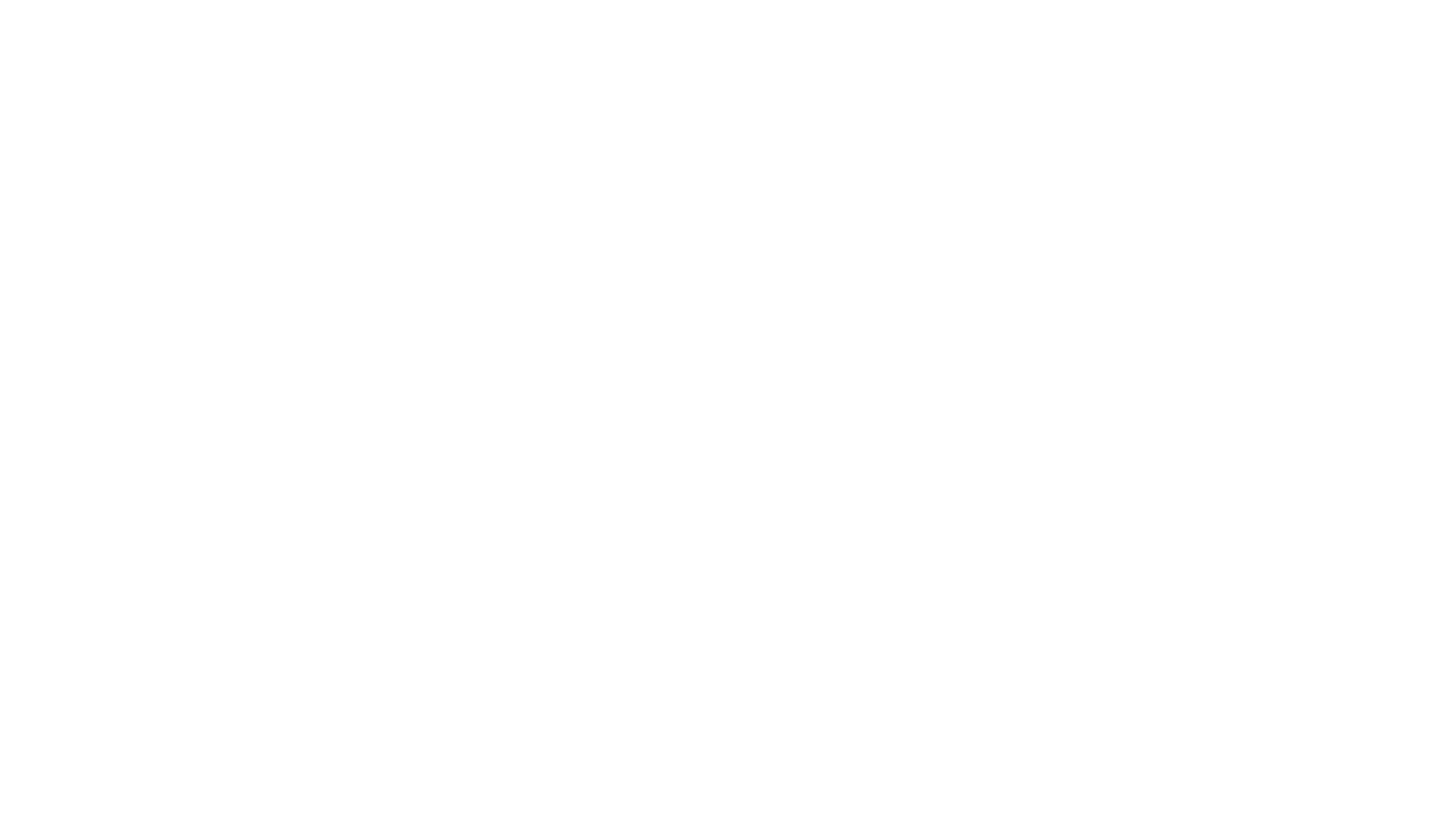 Learn the Facts (Read 1:1-5)
4.  Crisis 4: death—Elimelech, Naomi's husband, died (v.3).
5.  Crisis 5: compromise—the two sons married unbelievers, Moabite women (v.4).
6.  Crisis 6: hopelessness, despair—the two sons died about 10 years after living in Moab, leaving Naomi a childless widow, poor, grief-stricken and broken(v.5).
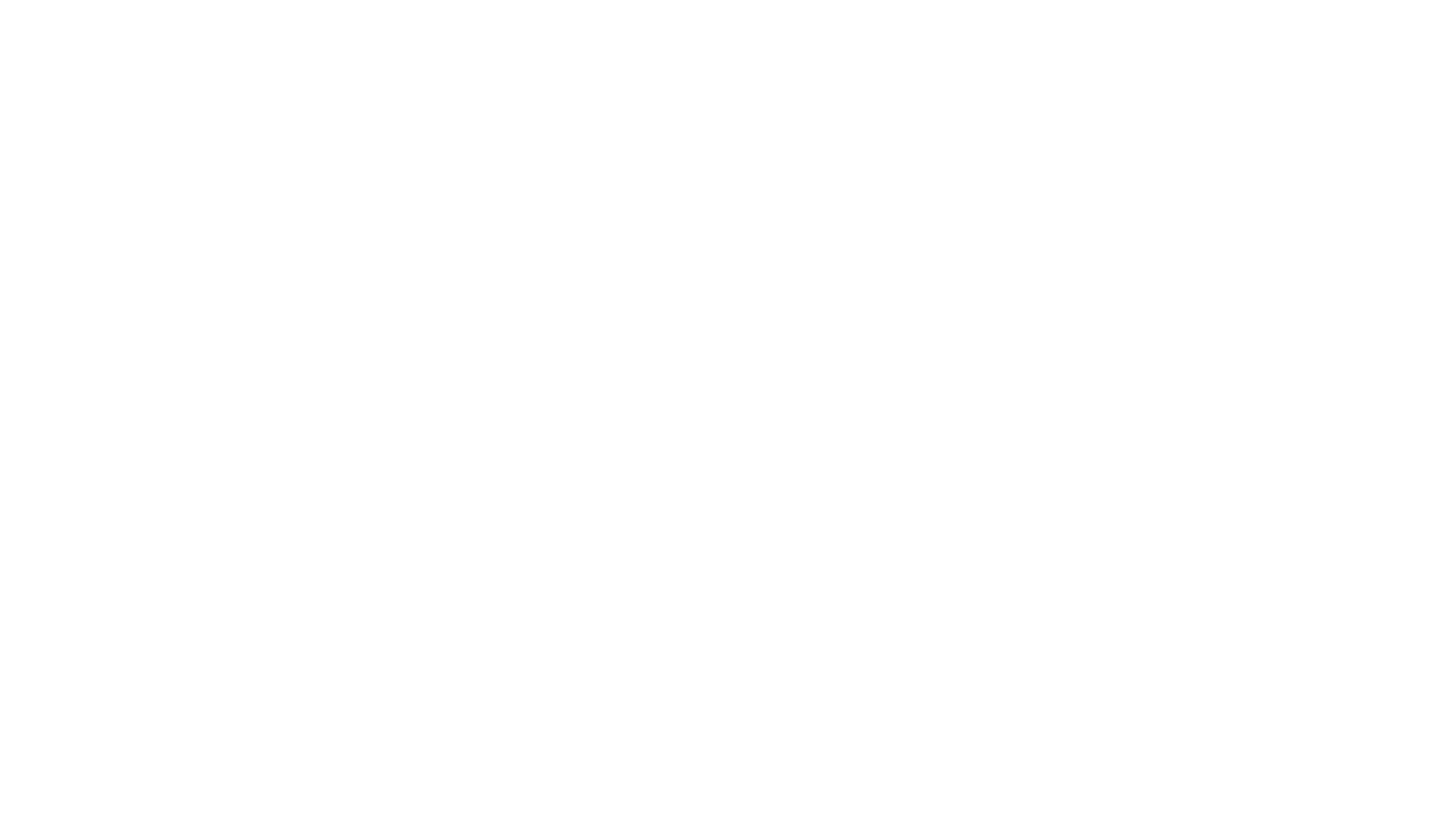 Discussion
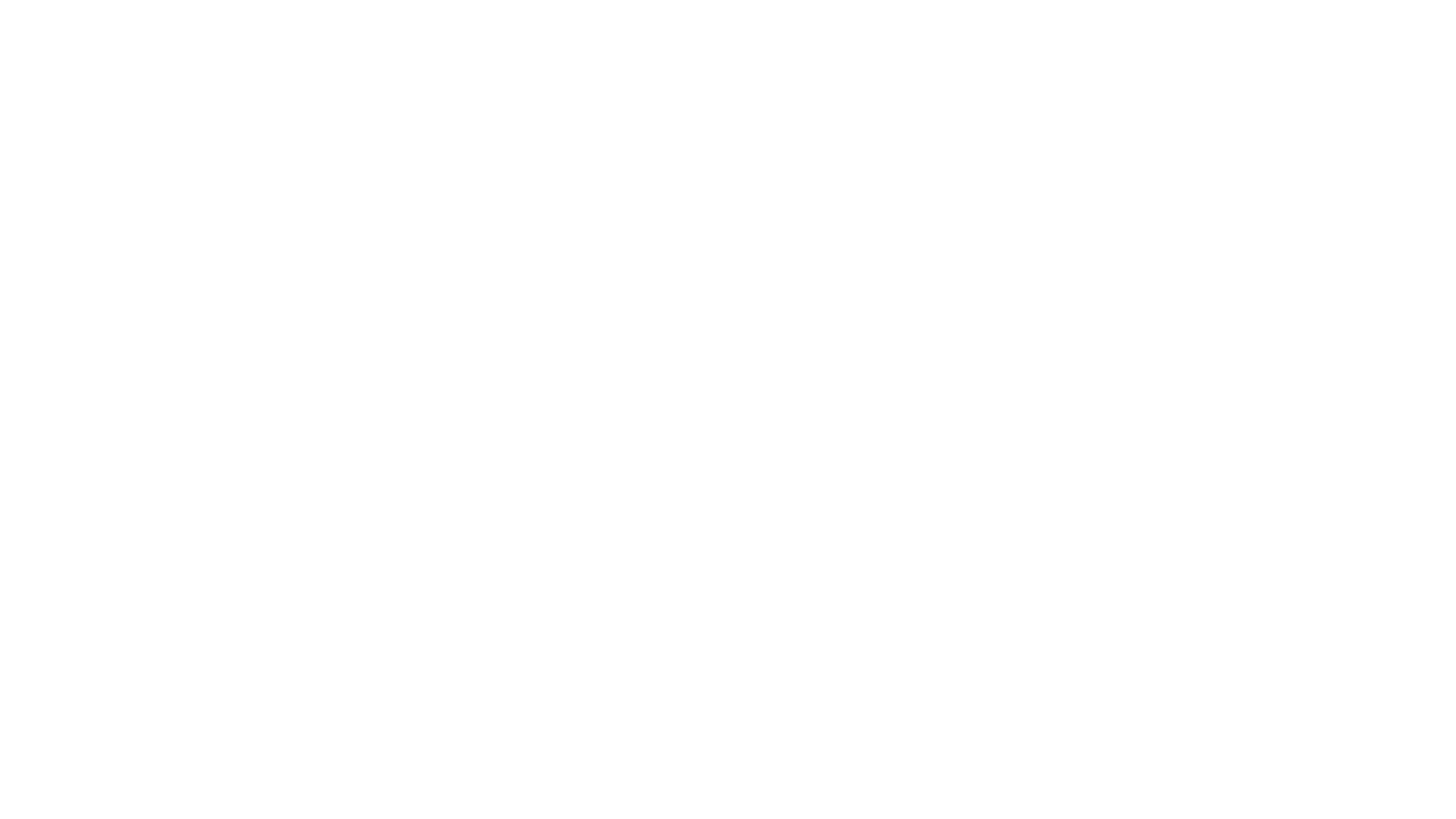 The decision of Naomi to return to the promised land: the picture of a wrong motive for returning to the Lord (v.6).

2.  The decision of Orpah to return to Moab: a picture of choosing the world over the Lord (v.7-13).

3.  The decision of Ruth to wholly commit her life to the Lord and His people: a picture of total commitment and of conversion (v.14-18).
Learn the Facts (Read 6-18) Decisions, Decisions, Decisions…
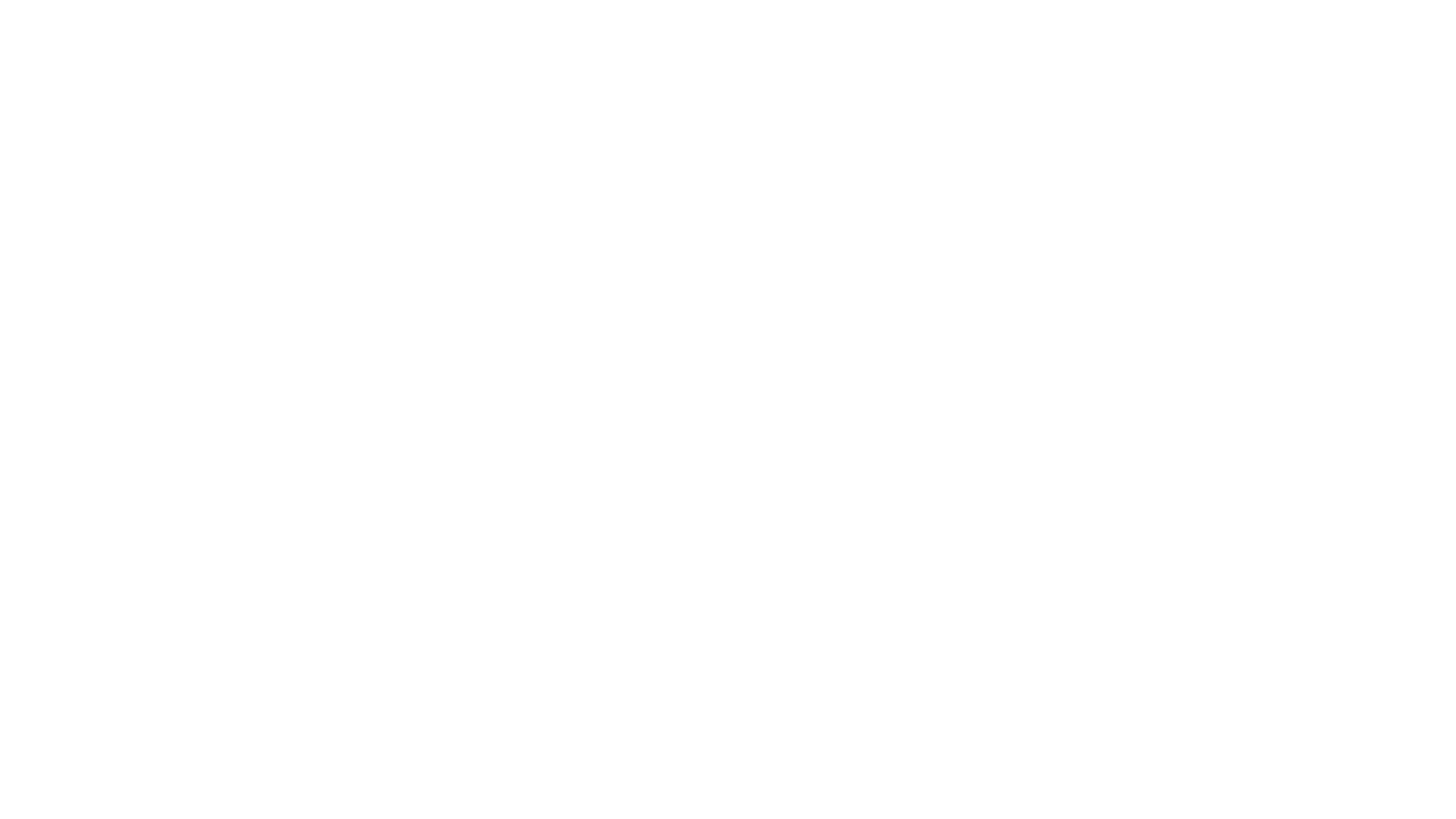 What do you think this story teaches us about relationships between humans and our relationship with God?
Discussion
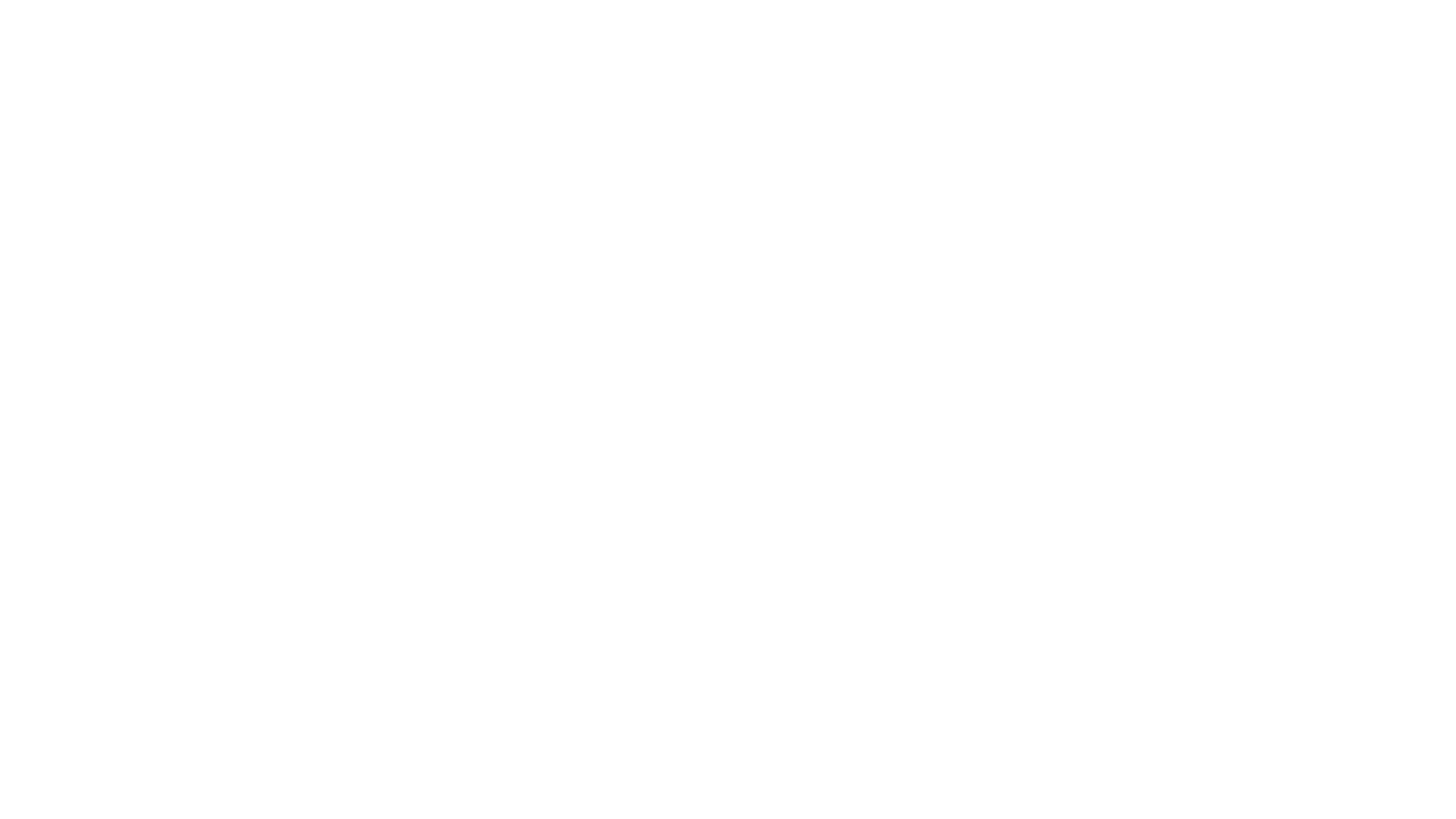 Naomi confesses her need and the terrible effects of a worldly life (v.19-22).

Keep in mind that Ruth was not yet converted; consequently, the marriage of Naomi's sons to these two Moabite women was in direct disobedience to God. 
Naomi is childless, a widow, poor, grief-stricken and broken, 1:19-22 (v.5).
Learn the Facts (Read 19-22)
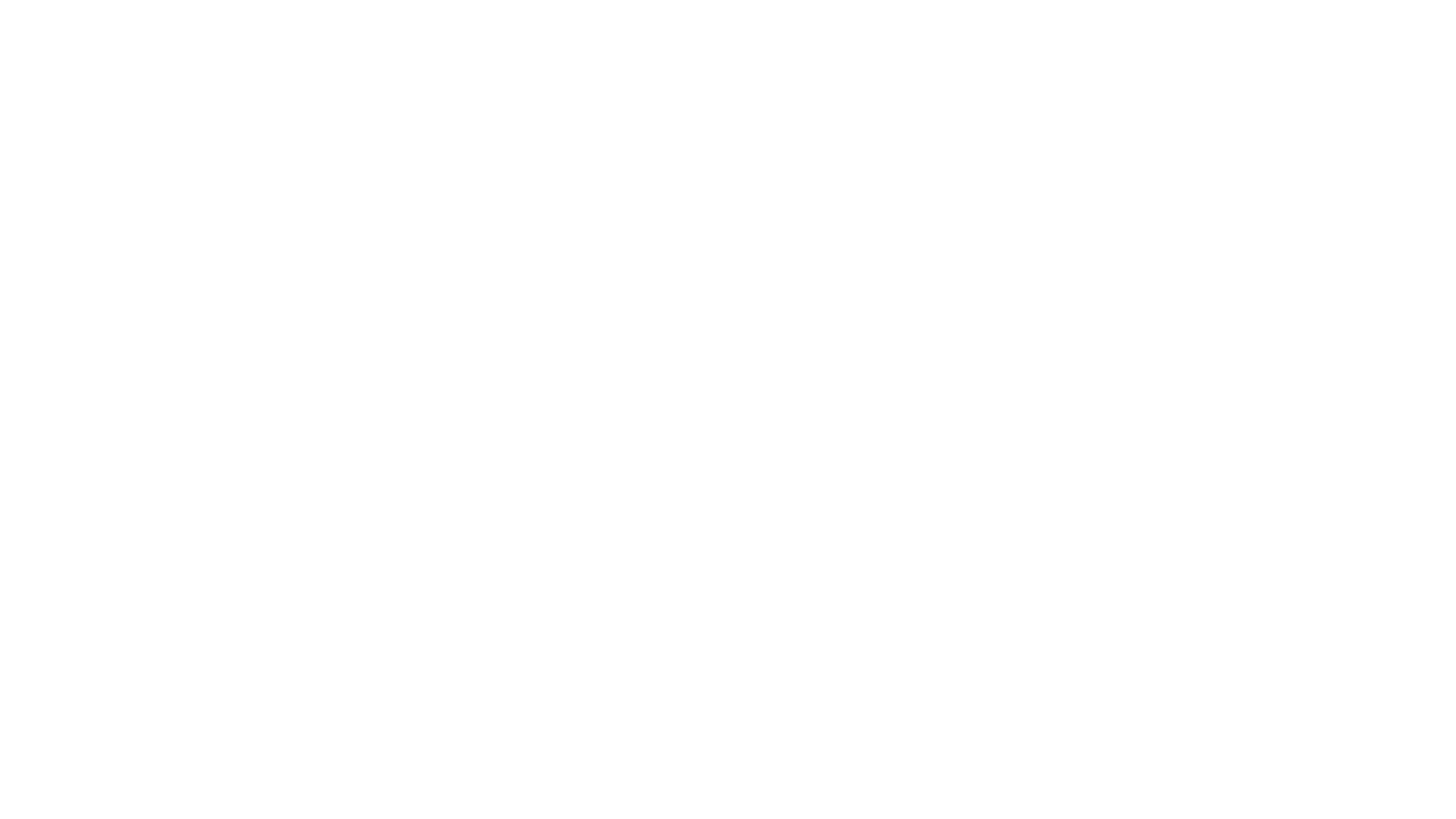 Who or What prompted Naomi to change her name? Do you agree with her or not?
Discussion
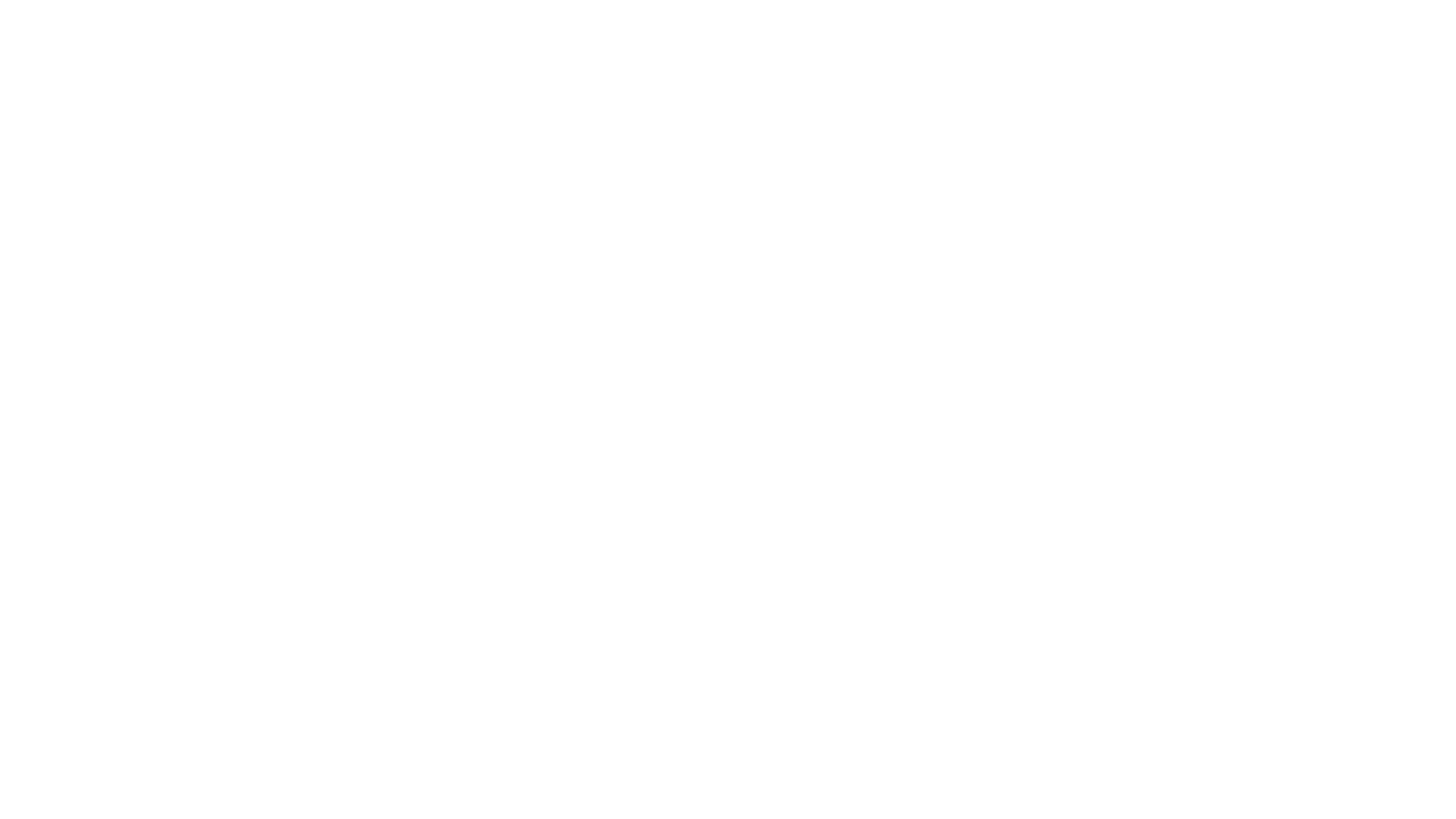 What are some of the feelings experienced by the characters of the story as it relates to the separation, the going back home or the going forward together? Accepting a new life?

What does this say about our own lives, as it relates to us and following God in our faith walk?
Lift Through Faith
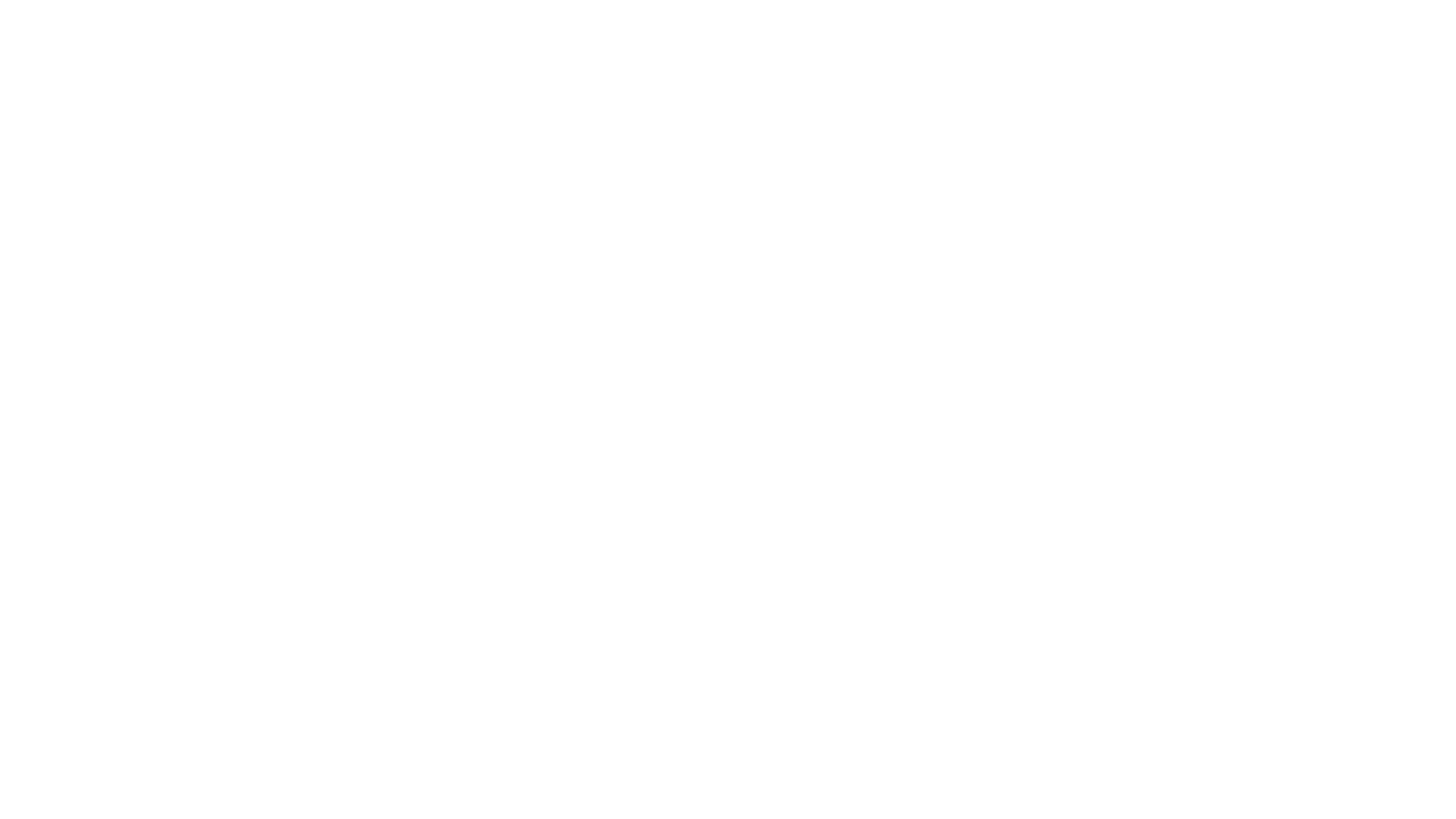 As we witnessed the issues within chapter 1 unfold,  this brings to mind the scripture: “Where you go, I will go, where you stay, I will stay, your people will be my people and your God will be my God”. How do you see this within the text and how can we apply lessons learned from it to help ourselves and others?
Live to the Fullest
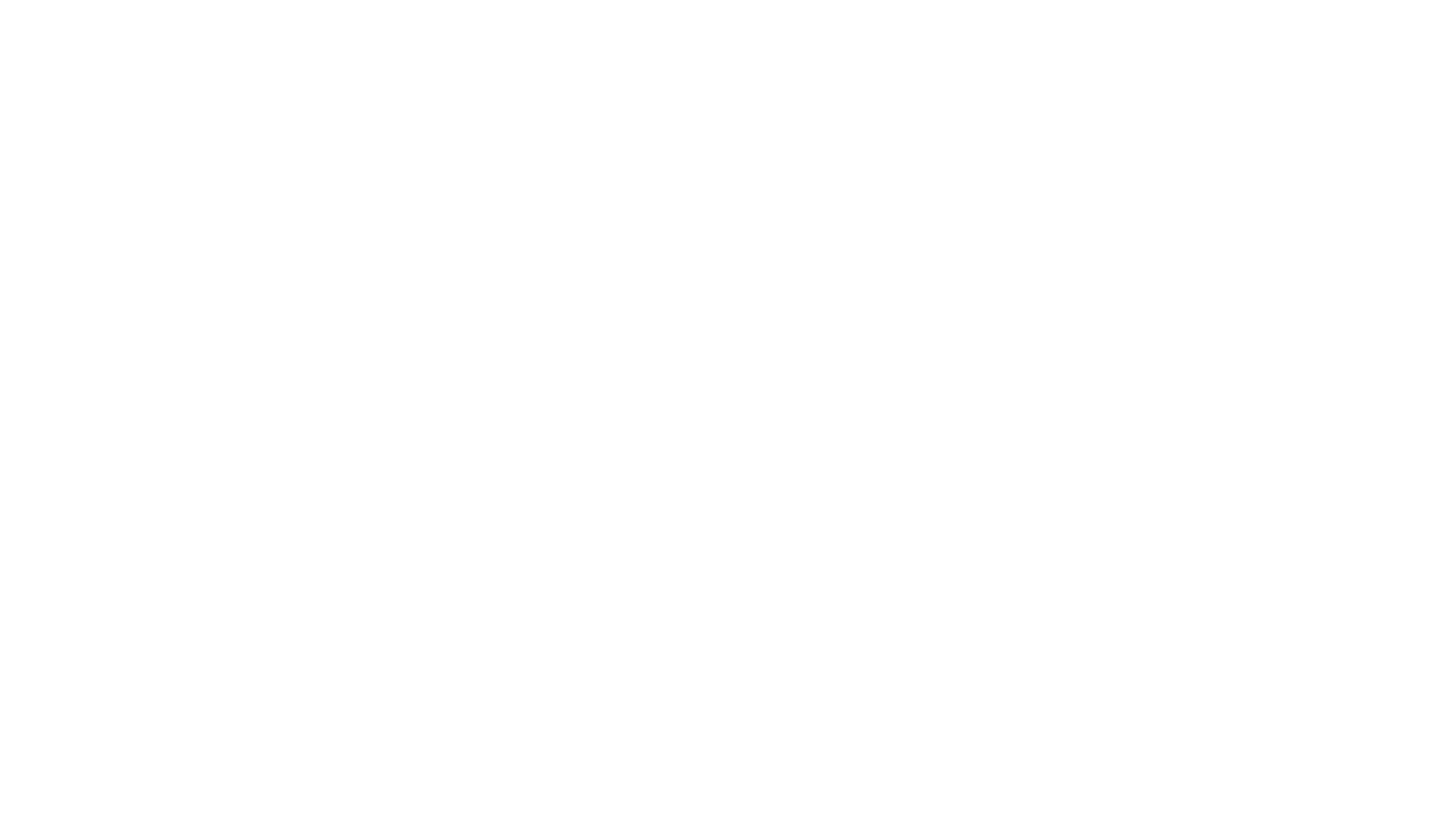 Character Analysis